AnalysisPlaceExcel-to-Word Document Automation Add-InSample Content and How-to Guide
Update/create Word and PowerPoint content (text, tables, and charts) based on Excel data and calculations.
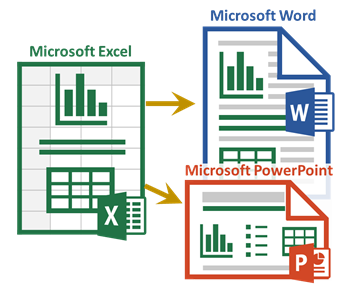 Sample Content and How-To GuideThis document demonstrates key capabilities of the add-in
This document, along with the “AnalysisPlace_Sample_Content_and_How-To_Guide.xlsx” workbook shows how the add-in can enable a variety of document automation scenarios. 
To use this document:  
In Excel:
Activate the add-in (Excel Ribbon Menu: Insert > Get Add-ins)
“Insert Sample Content” on the Start tab of the add-in
Make changes to any of the tan input cells in the workbook. Start with the QuickStart worksheet 
“Submit Content” in the Excel add-in
 
Here In PowerPoint:
If the add-in is not visible, activate it (PowerPoint Ribbon Menu: Insert > Get Add-ins)
“Update Document”, in the add-in in this document. You should be able to see the changes in the opened PPT, based on your Excel modifications

This document has “Auto-Open” enabled, meaning the add-in should automatically open with the document. Normally Auto-Open can only be enabled with Excel workbooks.

You are welcome to modify and use the content in these documents for your own use.
If you are not already familiar with the basic features of the add-in, first see:  analysisplace.com
Source Excel Worksheet: QuickStart
QuickStart Sample Content
Example Text
This text is updated from a single cell named range “r_TextSummary”
Text summary will appear here
Example Chart
Example Table
The chart below is updated based on the Excel table named “r_LineChart”
Values in this table are updated from the range “r_ROISumTable”
Key Features
How to Link ContentLinking content between Excel and PowerPoint made easier
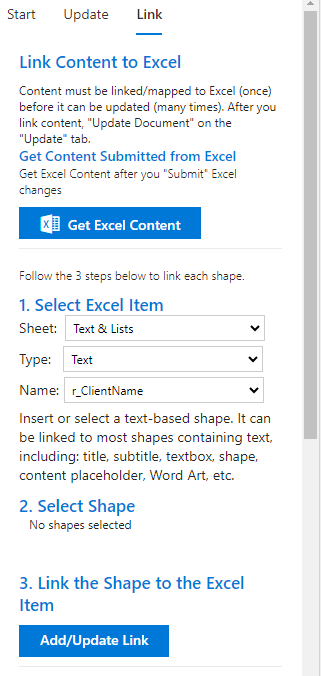 In Excel
Name Content (cell, range, or chart)
“Submit” Content
In PowerPoint
Click “Get Excel Content” (“Link” tab)
In PowerPoint (for each item/shape)
Select desired Excel source from the drop-downs
Select (or create) the desired shape
Important: the shape type must match:
Text - Shape can be a title, text box, content shape, WordArt, etc.
Images – Either de-select shapes (click in empty space on the slide) or link an existing image/picture. 
Tables – Table data can be linked to a table or a chart. Add or select a table or chart that is approximately the same as the Excel source table/range. 
Link the Shape to the Excel item by clicking “Add/Update link”
On the "Update" tab, click "Update Document". This will upload a copy of your PowerPoint document along with your changes/data from Excel. Our server will then modify and open a new updated document
3
4
5
6
How to Check Linked ContentList all Linked Shapes
As you Add/Update Links in PowerPoint you can check to make sure the Shape Link has an Excel Match by choosing “List all Linked Shapes” on the Link page of the add-in.




If items are not properly matched when PowerPoint is updated a table with Update Results Details will appear on the “Update” tab that shows what Excel Source content was not matched to the correct shape in Power. There will also be a message at the bottom of the add-in that the document has been “Updated, but with Warnings.”
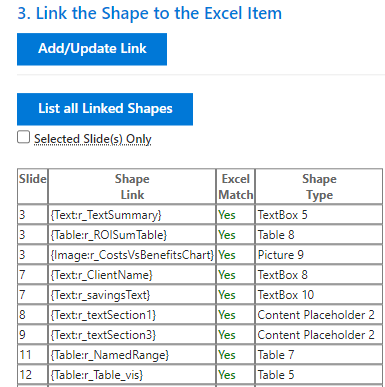 Text
Source Excel Worksheet: Text & Lists
Excel-sourced text can be incorporated into documents in a variety of ways. 
Single-cell named ranges update text items (e.g. titles, paragraphs, parts of text, lists) in Word/PowerPoint.

Add Text to Various Document Content Types
Linked text can include or can be within: paragraphs, titles, text boxes, most shapes, WordArt, headers/footers, or a table cell. You can style the text as desired (colors, bold, font, etc.) and the style will remain after the update.
Customer XYZ
This example shows the name of your customer:
Combining Text and Data 
Data can easily be combined with text using the text() formula in Excel:
Customer XYZ will save $900,000.
Source Excel Worksheet: Text & Lists
Text - Bullet Lists
The add-in can create lists that change based on formulas in Excel. List are based formulas in a single cell.
Lists from Excel (a single link/control) can be styled as bullets or numbered lists. 
Alt-enter is typically used for manually created lists (in Excel).
Char(10) is used if you want to list to change dynamically (part of a formula).

This example shows a dynamically created (based on an Excel formula) bullet list:
Customer XYZ will save $900,000.
Payment must be received by March 07, 2019.
Customer will be happy.
Source Excel Worksheet: Text & Lists
Text - Paragraphs
This example shows dynamically created (Excel-sourced) paragraphs:
Lorem ipsum dolor sit amet, ei cum apeirian voluptaria. Lorem debitis liberavisse ex cum, fugit consulatu consequuntur eam eu. Te sea oratio utinam qualisque, inani numquam eruditi quo ei. Choro fierent cu eos, ex omnis eruditi nec. Graece consetetur consectetuer qui an.
Ut ludus omittam mea, eu has harum cotidieque, te per libris minimum rationibus. Dolore vituperata honestatis vim ei, erat decore blandit ea usu. Vero invenire eos ne, duo ea oporteat scribentur, essent volutpat eum ei. Ex eos ceteros invenire, timeam omnesque constituam ut mea. Cum integre epicurei comprehensam et, an cum iudico nominati interesset. Cu nam sanctus laoreet, ad ignota tibique tacimates eum.
Quas nonumes fuisset te pro, mei ad dolores vivendum, vim ei tantas dolorem. Id mentitum qualisque sit. Id mel quot delectus. Tibique perpetua vix te, vim assum senserit cu. At his quis sumo simul, apeirian forensibus eam ut. At sale repudiandae mel, vis cu ullum placerat iracundia. In vis quis labores apeirian, liber tempor qui cu, sea ut graeci instructior consectetuer.
Ex ius posse vivendo. Ea per quod scripta. Lucilius lobortis ei quo, ei zril maiestatis percipitur vel. Iudico suscipit sit te, patrioque deseruisse mnesarchum pri no, sea cu movet labitur accusam. Est homero apeirian concludaturque et.
Tables
The add-in was designed to update Word/PowerPoint tables for a variety of scenarios, including updating of large/complex tables, such as financial reports. 
This section describes/demos key table features. Also see the companion workbook for Excel-specific instructions.

Named Ranges Vs. Data Tables
Source Excel data can be based on named ranges or tables (data tables). They both can update Word/PowerPoint tables the same way. The first and third tables on the following slides are based on named ranges; the second is based on an Excel table.

Create and Format Tables
In PowerPoint, you can link tables in 3 ways (first Add-in > Link > “Get Excel Source Data” > Select your table source from the drop-downs):
Insert a new table:  (Ribbon > Insert > Tables > Table); format the table (Ribbon > Table Tools > Design); select the entire table by clicking the table border; then link the table (Add-in > Link > “Insert Content / Update Link”).  
Link an existing table: The table should have the same number of rows/columns as the source Excel table/range.
Copy/Paste a table from Excel: paste as either source or destination format. You can then change the format (e.g. add cell margins).
You can style tables (Table Styles, borders, font, colors, etc.) and the style will remain after the update (only the text will update).

Note: Flex Tables do not work in PowerPoint
Source Excel Worksheet: Tables, Dest
Tables
Automatic Table Resizing (Insert/Delete Rows/Columns)
The add-in will try to resize Word/PowerPoint tables to match the size of the source Excel table/range. For example, if the Excel table has 7 rows and the Word table has 4, the add-in will insert 3 rows. The next-to-the-last row/column will be used for the format template for the inserted rows/columns.
Table Merged Cells
The add-in supports most Word/PowerPoint table merged cell scenarios. The table below contains 2 merged cell areas in the 1st row.
Source Excel Worksheet: Tables, Dest
Tables
Hide Table Rows
To include visible rows/columns only: in Excel, add the suffix "_visible" (or "_vis") before the range or table name. Hidden, filtered, or grouped rows will not appear in your Word/PowerPoint table. Can be combined with _body. 
The table below demonstrates this – it only includes visible rows in the source Excel table. The table is resized to match the Excel table visible row and column counts.
Disable Specific Table Cell Changes
To avoid updating individual table cells in Word/PowerPoint tables:  In the desired table cell in Excel, enter a "!~" (without the quotes) at the start of your cell text/formula. Or use UNICHAR(8205) at the start of your formula (which is an invisible character). The Word/PowerPoint add-in will not update cells if the source cell text from Excel starts with those characters.
This is useful to avoid updating content that will never change or if you have cells with mixed formatting that you do not want to be replaced.
It is also useful for multi-lingual reports/outputs -- if you have a single Excel workbook/tool and multiple output reports (one for each language). This will enable you to update the numbers in Word/PowerPoint tables without overwriting the text (e.g. row/column headers) in the cells. For cells that contain mixed numbers and text, you could add the multi-lingual text to formulas based on lookups.
Source Excel Worksheet: Tables, Dest
Tables
Simple Financial Statement Example
This example demonstrates that the destination content appearance can be very different from the source Excel format.
Source Excel Worksheet: Image
Images of Ranges
This feature transfers the image (PNG) of the named range, just as it looks in Excel.
Name the cell or range of cells (starting with the prefix and ending with "_img"). Include any content in the range (conditional formatting, sparklines, images, shapes, text boxes, smart art, dynamic items, etc.) The image (PNG) of all content in the range will be transferred to your Word/Ppt document just the way it appears in Excel. 
Some users choose to transfer images of tables instead of updating text within each cell. This may be easier than formatting tables in Word/PowerPoint, however, it will significantly increase transfer size and will make the Word/PowerPoint file much larger.
Note: Currently, this is only compatible with Office for Windows. It is not yet compatible with Macs. In Office Online, it only transfers content within the range (including conditional formatting), but not items added on top of the range (such as images). However, the same result can be achieved by putting the content on a chart (works on Macs).
Source Excel Worksheet: Image
Images of Ranges
Image based on range containing a variety of formula-based elements
This example shows sparklines, conditional formatting, and a chart in a range. The source of the image below is a named range in Excel.
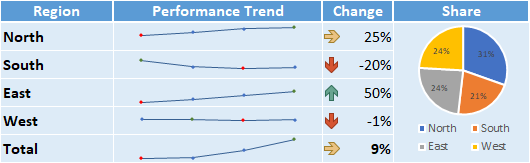 Source Excel Worksheet: Sel Img
Images of Ranges
Image based on user selection or cell formula
The example below displays a flag image based on a country that is selected based on a drop-down list in Excel. It shows an image which appears in a single cell in Excel.
This technique is commonly used to display product images based on selected/configured solution or people photos.
Andorra
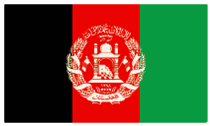 Depending on your needs, there are also many ways to use VBA macros (and other add-ins) to modify the image displayed in the cell (which can be updated in Word/PowerPoint).
Images could also be based on a URL from a remote web site.
How to Link Charts
Source Excel Worksheet:
Charts
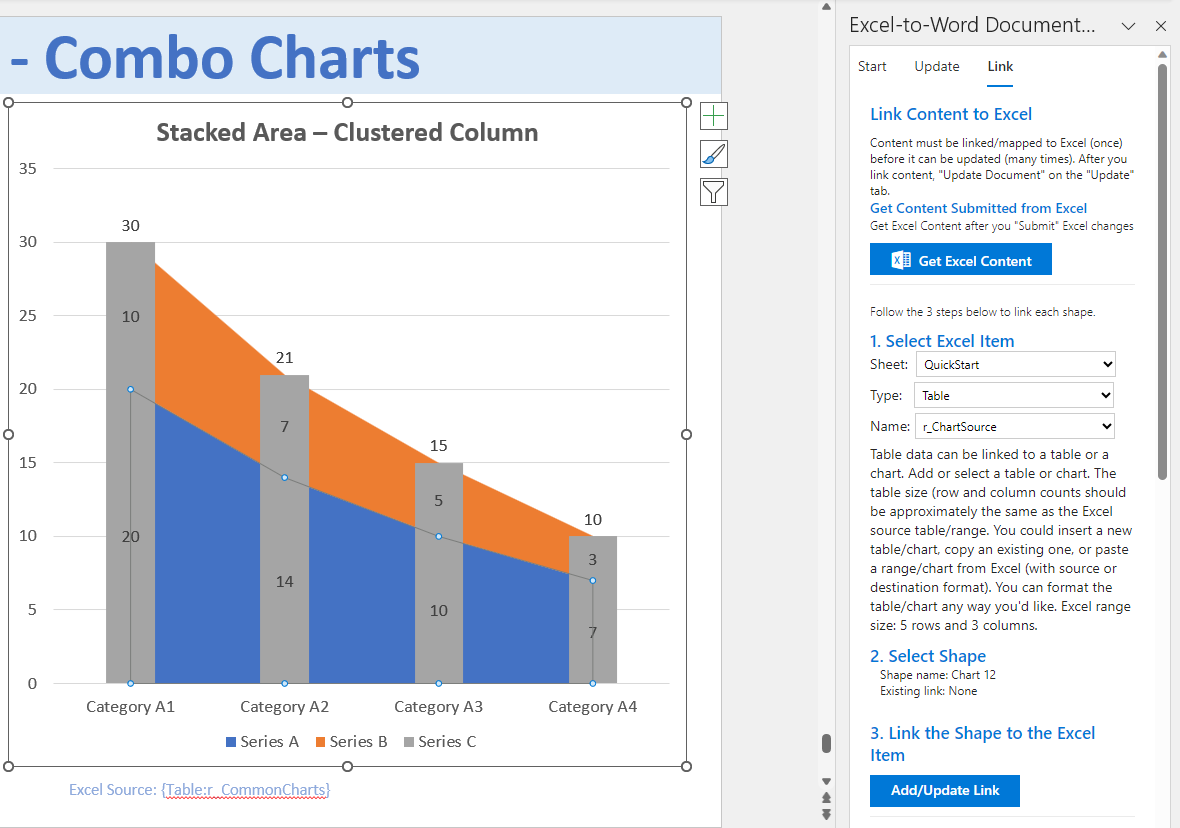 In Excel, name the source range/table  then “Submit Content”
In the PPT add-in, click “Get Excel Content”
Select the desired “Table” source from the drop-downs
Select the Shape (Chart) to link
Click on “Add/Update Link”
2
3
4
5
Chart Examples - Bar & Column Charts *
Source Excel Worksheet:
Charts
Excel Source: {Table:r_CommonCharts}
Excel Source: {Table:r_CommonCharts}
Excel Source: {Table:r_CommonCharts}
Excel Source: {Table:r_CommonCharts}
*More chart examples can be found at the end of this document
Source Excel Worksheet: Chart Image
Image of Charts / Graphs
Charts can also be updated through the chart image (PNG) will be transferred to your Word/PowerPoint document. So format them in Excel the way you want them to look in your document. Chart image updates require a large data transfer, linking the chart to the range or table from Excel is often the better option.
Image Size, Quality, and Resolution
You can change the image size and resolution.  Higher resolution charts appear sharper in Word/PPT, but also increase transfer size and Word/PowerPoint file size.
To Resize Chart Images: append your chart name with '_h' then the desired height in pixels or '_w' and the desired width in pixels. For example, 'r_Chart_w250' creates the image so it is 250 pixels wide (8.8 cm / 3.5 inches). The non-specified dimension scales so the aspect ratio remains the same.
In Word, you can constrain the image size by placing the image within a container, such as a text box or a table with the cell Auto-Fit set to "Fixed Column Width". If you don’t constrain it, by default, its size in Word/PowerPoint will be the same as its size in Excel. The image is within a text box to control the image size.
Source Excel Worksheet: Chart Img
Image of Charts / Graphs
Charts with Added Content
You can include other content to your charts, such as dynamic text, images, shapes, etc.
This feature can enable very powerful/flexible content automation capabilities.
The chart below contains formula-based text and an image which will update based on the growth rate:
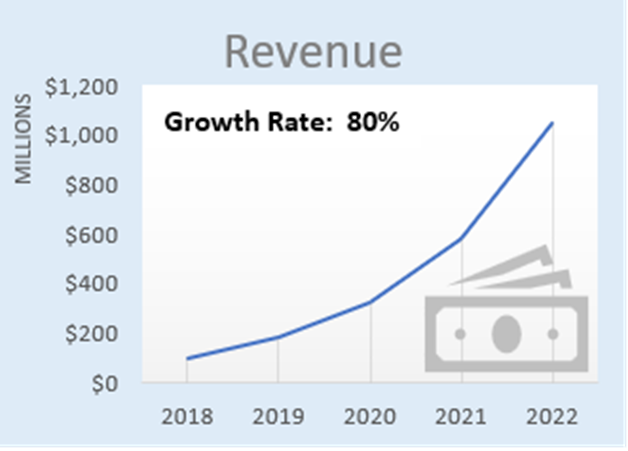 PivotTables
Source Excel Worksheet: Pivot
Use Excel PivotTables for the source of tables (including images of tables)
Destination-formatted PivotTable
Image of PivotTable
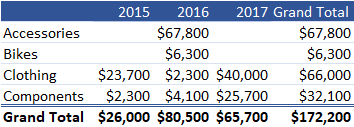 Shapes (Images of Excel Shapes)
Source Excel Worksheet: Shapes
Transfer any type of shape to your Word/PPT document: text boxes, lines, geometric shapes, SmartArt, WordArt, pictures/photos, icons, maps, and equations. Shapes can contain dynamic content (based on a formula or using automation such as VBA macros or other add-ins).
rPictureWithText
rShapesWithData
rEquation
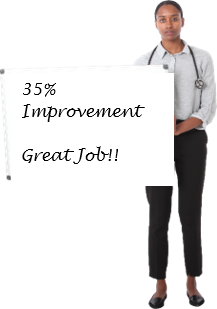 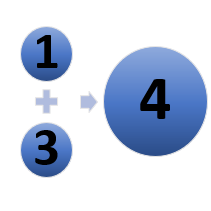 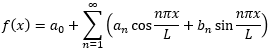 Source Excel Worksheet: Conditional Content
Conditional Content (Document Assembly)
Control what sections to include in created reports (by removing un-needed sections)
AnalysisPlace can not perform "Document Assembly" per say, but it can do the equivalent: It can automatically delete un-needed sections from the template. So include all needed content in your Word or PowerPoint templates, then configure your workbook to automatically indicate (e.g. based on formulas) which sections to delete, depending on the user scenario.
In Excel, The "ReportSectionsToDelete" table (if it exists), determines which sections of created Word or PowerPoint reports will be deleted when updated on the server. See “AnalysisPlace Advanced Features.xlsx” for instructions.
In PowerPoint, sections are individual slides
Enter the "Section Name" in the Notes (View > Show > Notes) (under the slide) in curly braces, e.g.: {SectionName}. It is only necessary to do this on slides that are to be removed in some scenarios.	
A single slide can contain multiple section names: {Appendix}{CostAnalysis}. A section name can be included on multiple slides. The section name can be combined with your note text.
PowerPoint slide Notes indicate Section Names
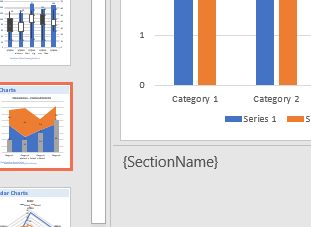 Source Excel Worksheet: Conditional Content
Conditional Sections (Document Assembly)
Control what sections to include in created reports (by removing un-needed sections)
PowerPoint slide Notes indicate Section Names
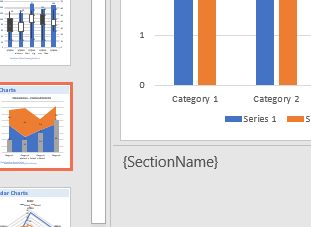 This slide will be deleted if Scenario A or B is selected in the drop-down on worksheet “Conditional Sections” (it contains “{SectionName}” in the notes)
[Speaker Notes: {SectionName}]
Source Excel Worksheet: Auto-Hide
Auto-Hide Rows/Columns
Automatically hides/unhides rows/columns based on cell value/formula when you click the "Auto-Hide Rows/Columns" button in Excel, then Submit, then Update Document in PPT.
[Speaker Notes: {SectionName}]
Source Excel Worksheet: Mail Merge
Mail Merge
The add-in was not designed for high-volume automated mail merge and it should not be used as a replacement for Word’s native “Mailings” (Mail Merge) features.
The add-in can effectively be used to lookup recipient data from a list/table, calculate results, then update Word/PowerPoint templates. This enables rapid creation of personalized data-intensive documentation. However, unlike Mail Merge, the documents must be updated one at a time. 
The example below looks up company data from an Excel table based on a drop-down list, calculates results, then updates text, a table, and a chart in Word/PowerPoint. This process would have to be repeated for each recipient.
Based on our analysis, we believe Berkshire Hathaway could save $351 billion by purchasing our solution. Act today and you can purchase it for only $75 billion.
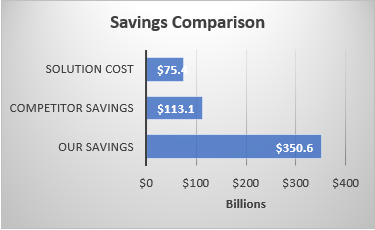 Source Excel Worksheet: Currency
Localization - Currency
It is often important to be able to easily localize (currency and language) assessment tools and results documents. For example:
supporting users who are located in different regions
creating documents for customers located in other countries
Currency Switching (currency symbols and exchange rates)
This example shows how to change currency symbols and exchange rates (via a drop-down selection) in your Excel and destination documents.
Your net benefit is expected to be
¥25,630
Source Excel Worksheet: Language
Localization - Language
Language Switching
The example below shows how to change language (via a drop-down selection) in your Excel and destination documents. It also changes currency.
私達の分析に基づいて、私達はあなたの会社が救うことができることを信じる ¥22,782億ドルのソリューションを購入しています。今日の行為は、あなただけのためにそれを購入することができます¥25,630億。
Layout Options
Dynamic content can be incorporated in a variety of ways (not just in-line) enabling great-looking documents/presentations.
PowerPoint
All PowerPoint content is shape-based. Shapes can be titles, text boxes, tables, images, etc. 
Shapes are tagged (with the link code in the shape’s alt-text property) and updated by the add-in. Shapes can be placed anywhere on a slide (including overlapping). 
A slide can contain many shapes. Slides and shapes can be copied/pasted and will retain their links.
Word
The content controls can be placed in-line with text (the default) or you can insert the controls within containers, such as text boxes, and these containers can be placed anywhere (not just in-line with text). This enables very powerful/flexible layout options, such as updatable dashboards, infographics, and great-looking personalized branded marketing/sales material.
Headers, Footers, and Master Slides
In PowerPoint, master slides can contain linked content.
In Word, linked text can be placed in headers and footers.
Import Data - Importing external data into Excel
PowerPoint Shape Types
Source Excel Worksheet:
Charts
Updates
Updates
PowerPoint 
Charts
Updates
Updates
Updates
PowerPoint Chart Updating
Source Excel Worksheet:
Charts
This section demonstrates how to update PowerPoint charts from Excel data using the AnalysisPlace Excel-to-Word Document Automation Add-in. It also includes chart examples.
The chart examples in this document can be updated from the “Charts” worksheet
Supported chart types: 
Bar, line, pie, area, surface, radar, stock, scatter, and combo charts
Not yet supported: tree map, map, sunburst, funnel, histogram, waterfall, and box and whisker charts (let us know if you want them)
Updates chart values as well as category and series names
Formatting (colors, axis formats, etc) is not modified – set formatting in the chart
Source Excel range (or Table) must be contiguous (single range) with the category names in the 1st column and series names in the 1st row.
Transposed data source
Normally series values go down rows and categories go across columns. The add-in usually is able to determine if data is transposed 
Title text updating: the chart feature does not directly update other text items in the chart, but you can update text via a text box placed on top the chart
Excel source range can be re-sized: The update will add/remove # of items in Series and add/remove Categories*
Example Excel Data Source
Example Excel Range or Table Name: r_chartSourceData
*Formatting often varies by Series (e.g. bar color), so start with a larger number of categories in your template
Chart Examples - Transposed Charts
Source Excel Worksheet:
Charts
Excel Source: {Table:r_CommonCharts}
Excel Source: {Table:r_CommonCharts}
Chart Examples - Pie Charts
Source Excel Worksheet:
Charts
Excel Source: {Table:r_PieCharts}
Excel Source: {Table:r_PieCharts}
Chart Examples - Line & Area Charts
Source Excel Worksheet:
Charts
Excel Source: {Table:r_CommonCharts}
Excel Source: {Table:r_CommonCharts}
Chart Examples - Scatter Charts
Source Excel Worksheet:
Charts
Excel Source: {Table:r_Scatter}
Excel Source: {Table:r_Scatter2Series}
Chart Examples - Stock Charts
Source Excel Worksheet:
Charts
Excel Source: {Table:r_StockChart}
Chart Examples - Combo Charts
Source Excel Worksheet:
Charts
Excel Source: {Table:r_CommonCharts}
Excel Source: {Table:r_CommonCharts}
Chart Examples - Surface & Radar Charts
Source Excel Worksheet:
Charts
Excel Source: {Table:r_CommonCharts}
Excel Source: {Table:r_CommonCharts}